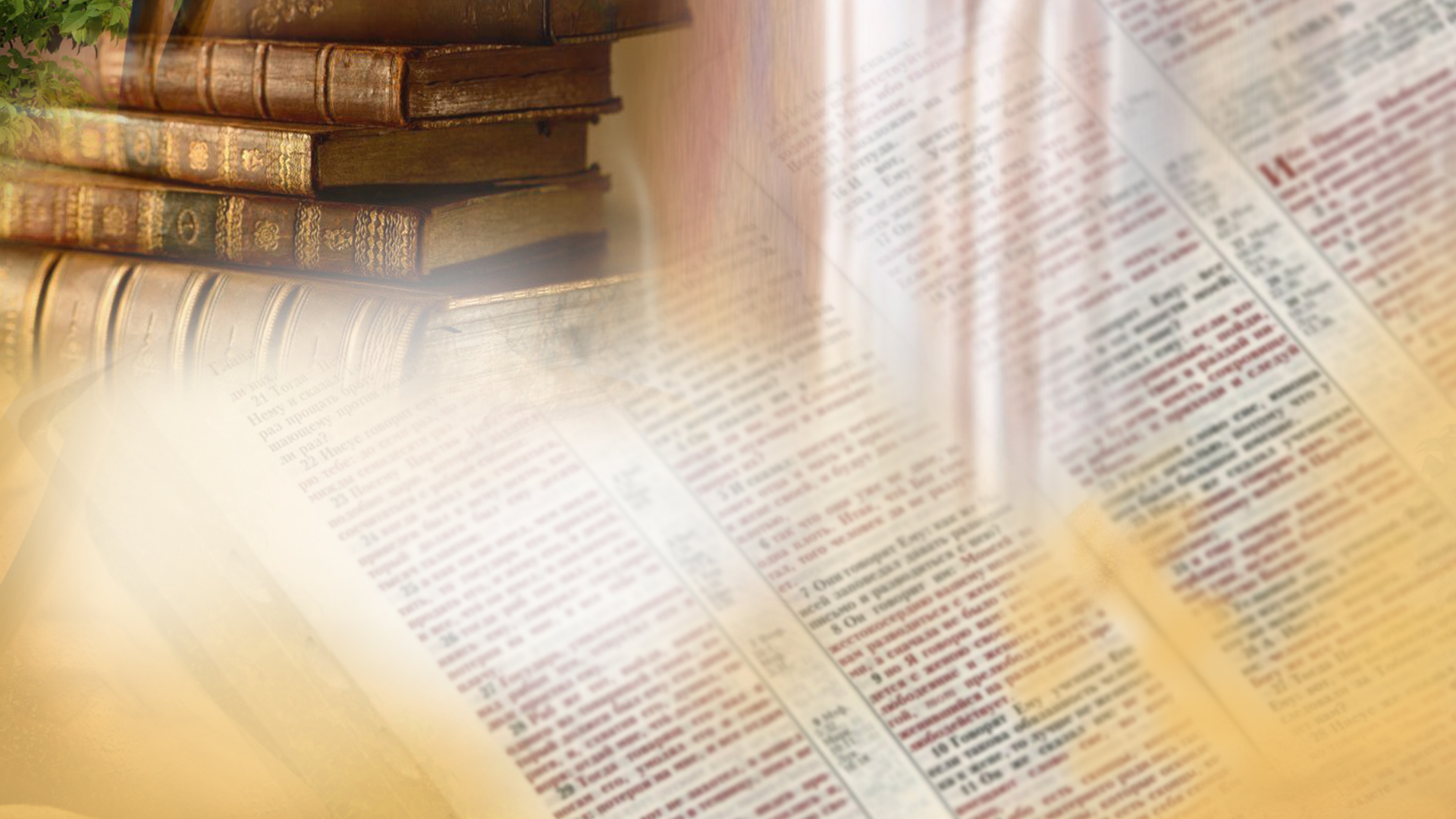 Щиро вітаємо вас!
Суботня школа
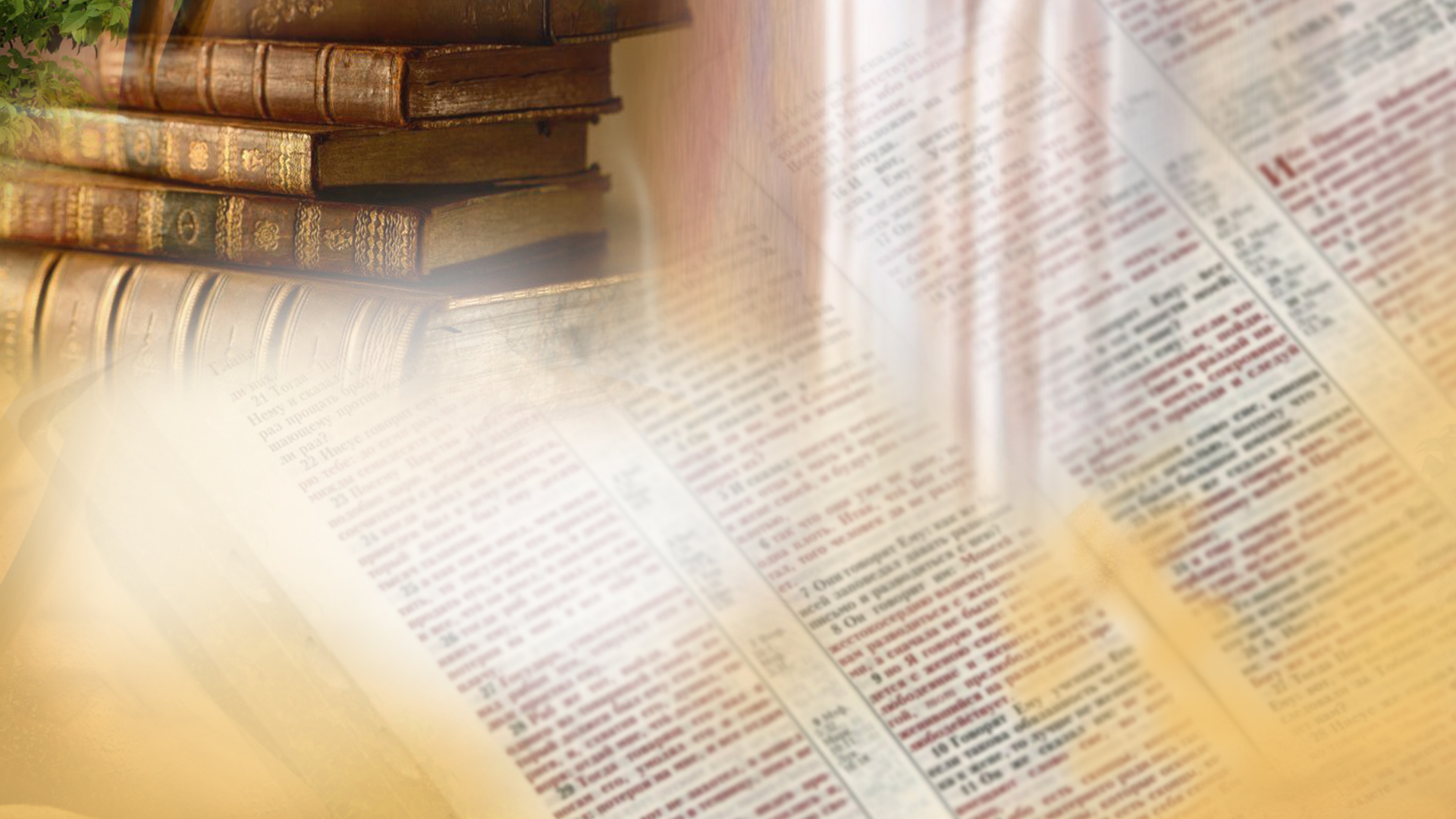 Проблема існування зла
Братнє спілкування:
  - Як ви відчували Божу присутність минулого тижня? 
  - Як ви розповідали своєму оточенню про те, як Бог вирішує проблему зла?
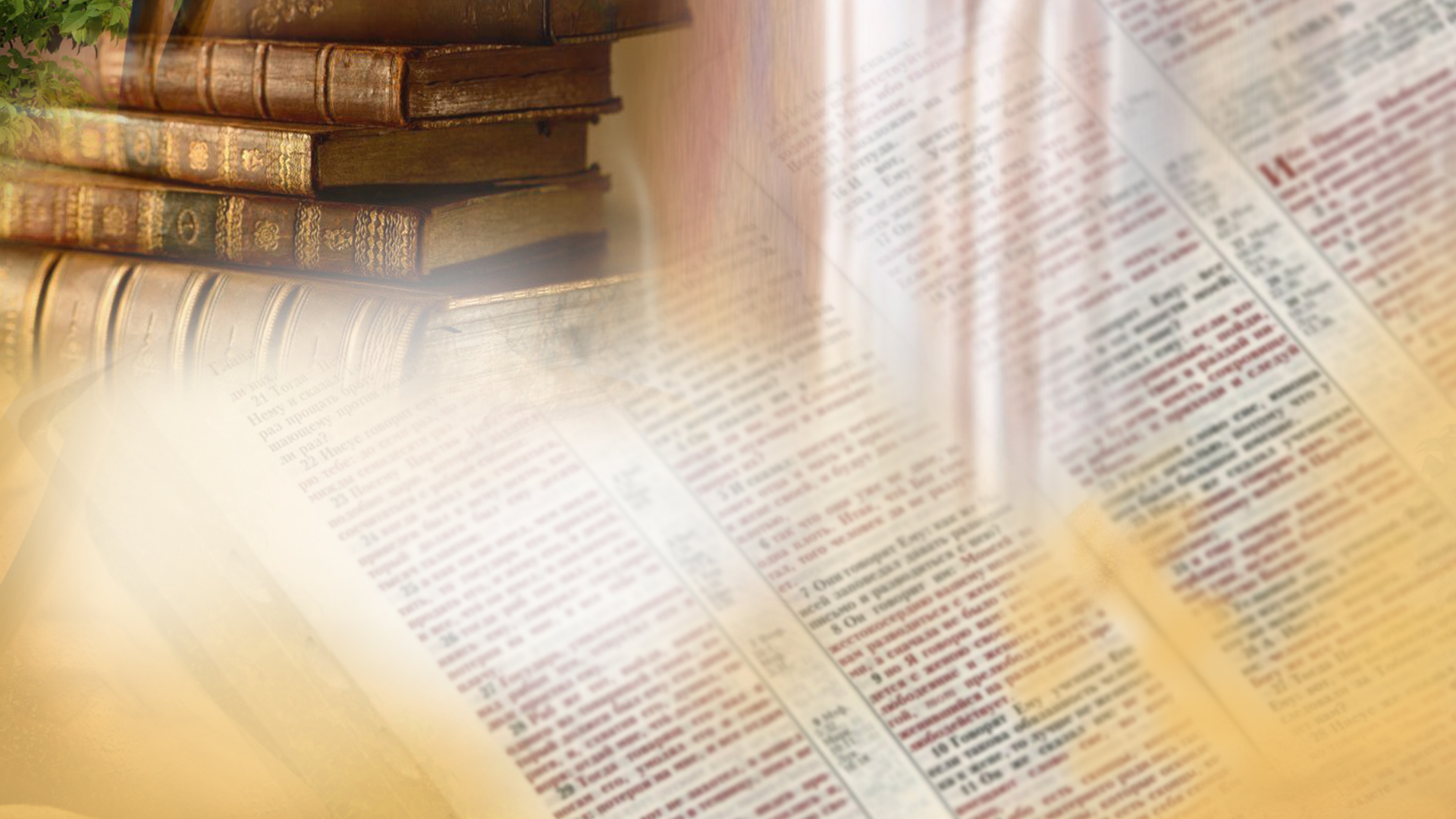 Суботня школа
Урок №8
                      Свобода вибору, любов і Божественне провидіння
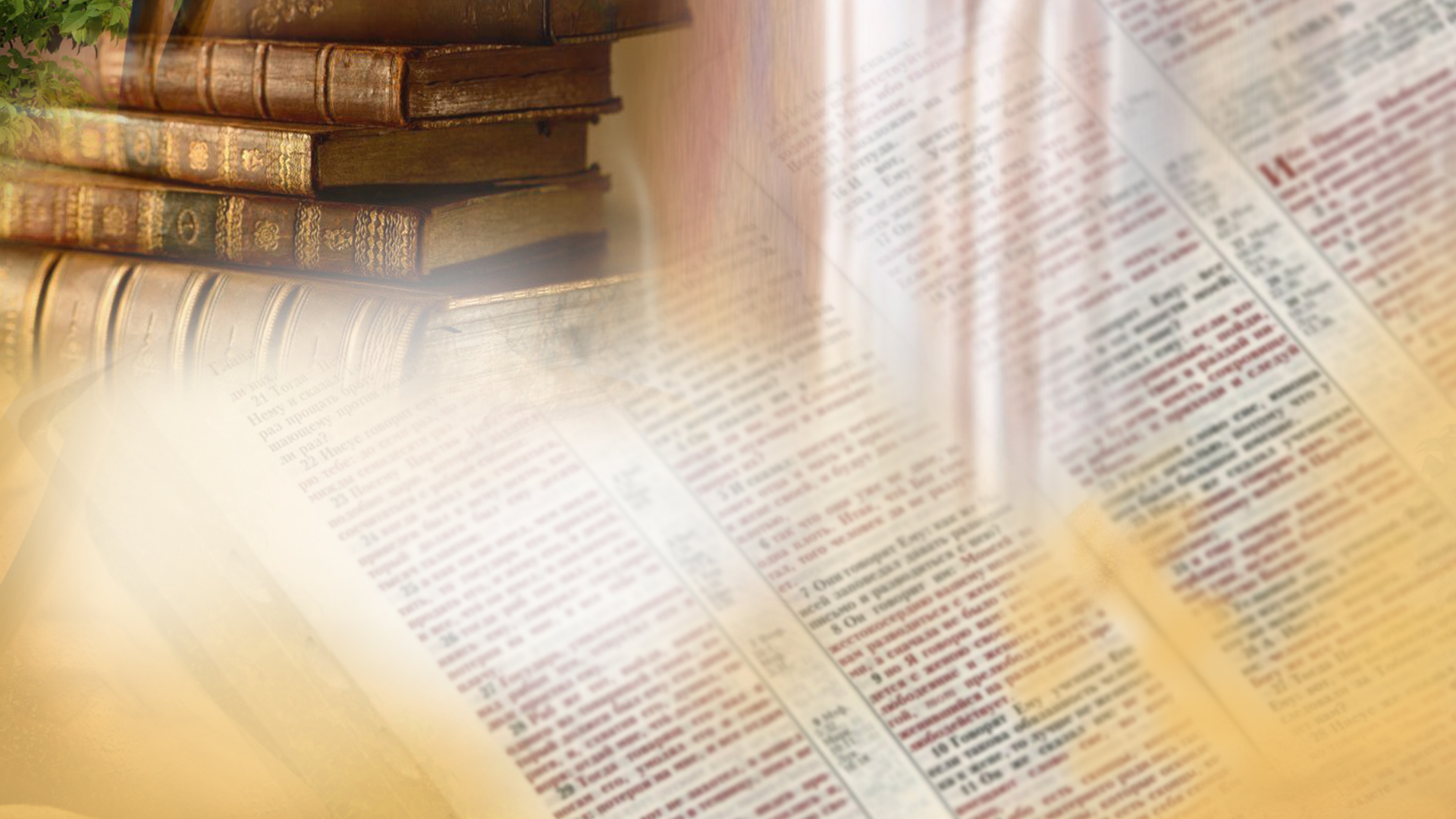 Урок №8
Свобода вибору, любов і  Божественне провидіння
Активна підготовка:
Чому, на вашу думку, у світі існує страждання і несправедливість?
Чи можна це пояснити лише людськими вчинками?
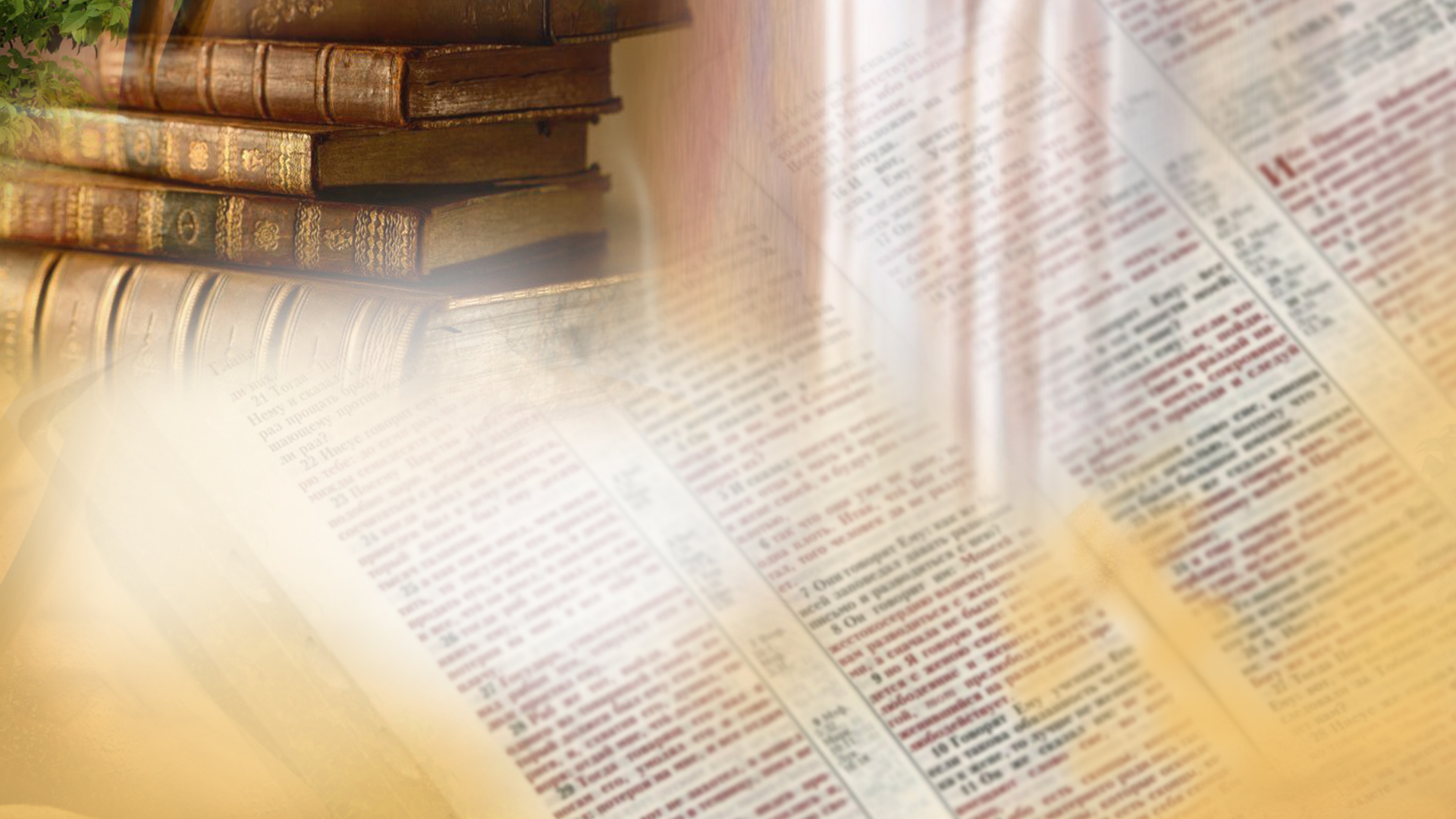 Урок №8
Свобода вибору, любов і  Божественне провидіння
Пам’ятний вірш: 
«Це Я сказав вам, щоб у Мені ви мали мир. У світі зазнаєте страждання, але будьте відважні: Я переміг світ!»                             Івана 16:33
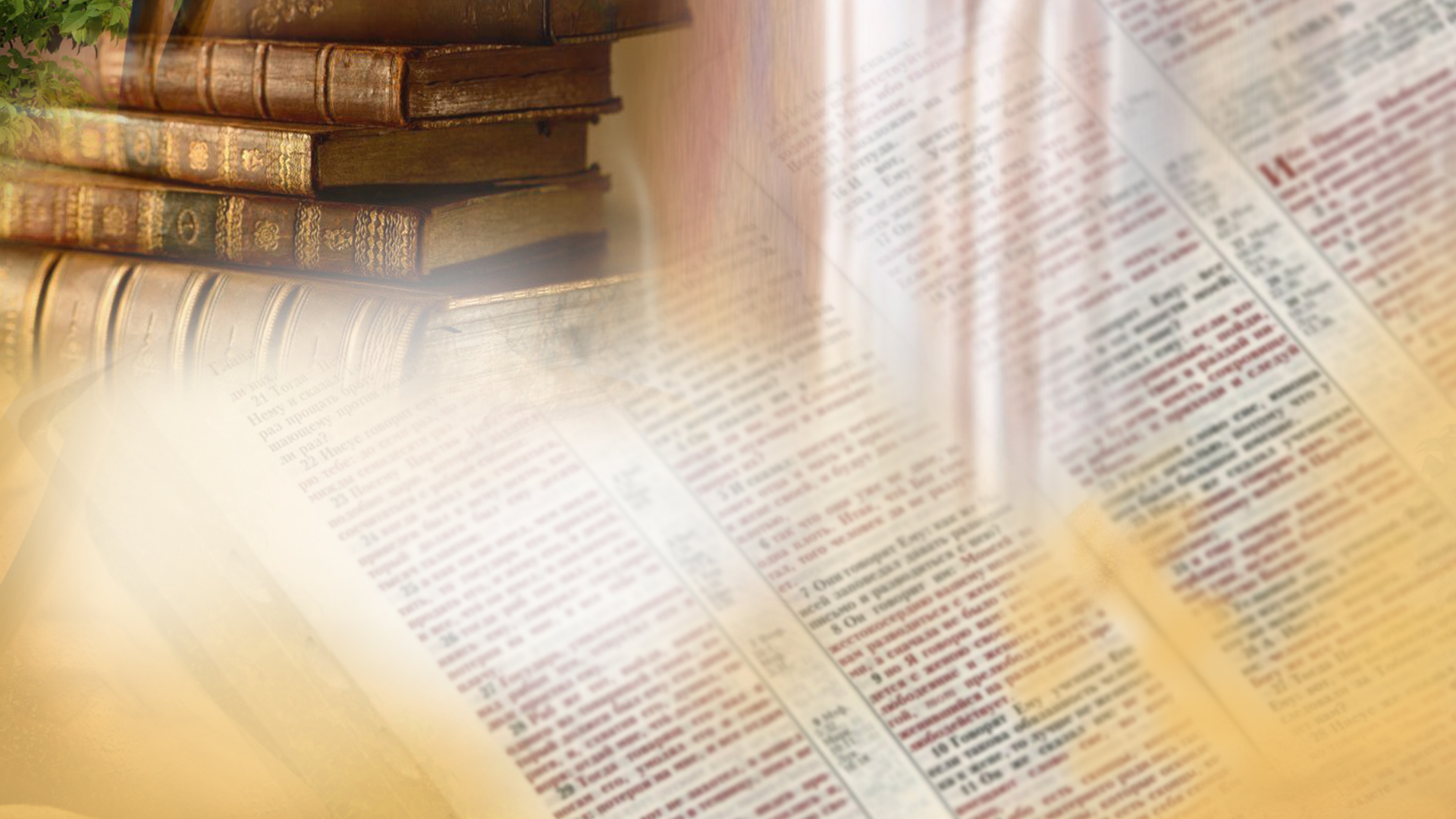 Урок №8
Свобода вибору, любов і  Божественне провидіння
Головна думка уроку: 
Небезпеки та наслідки свободи вибору.
Який шлях їх вирішення?
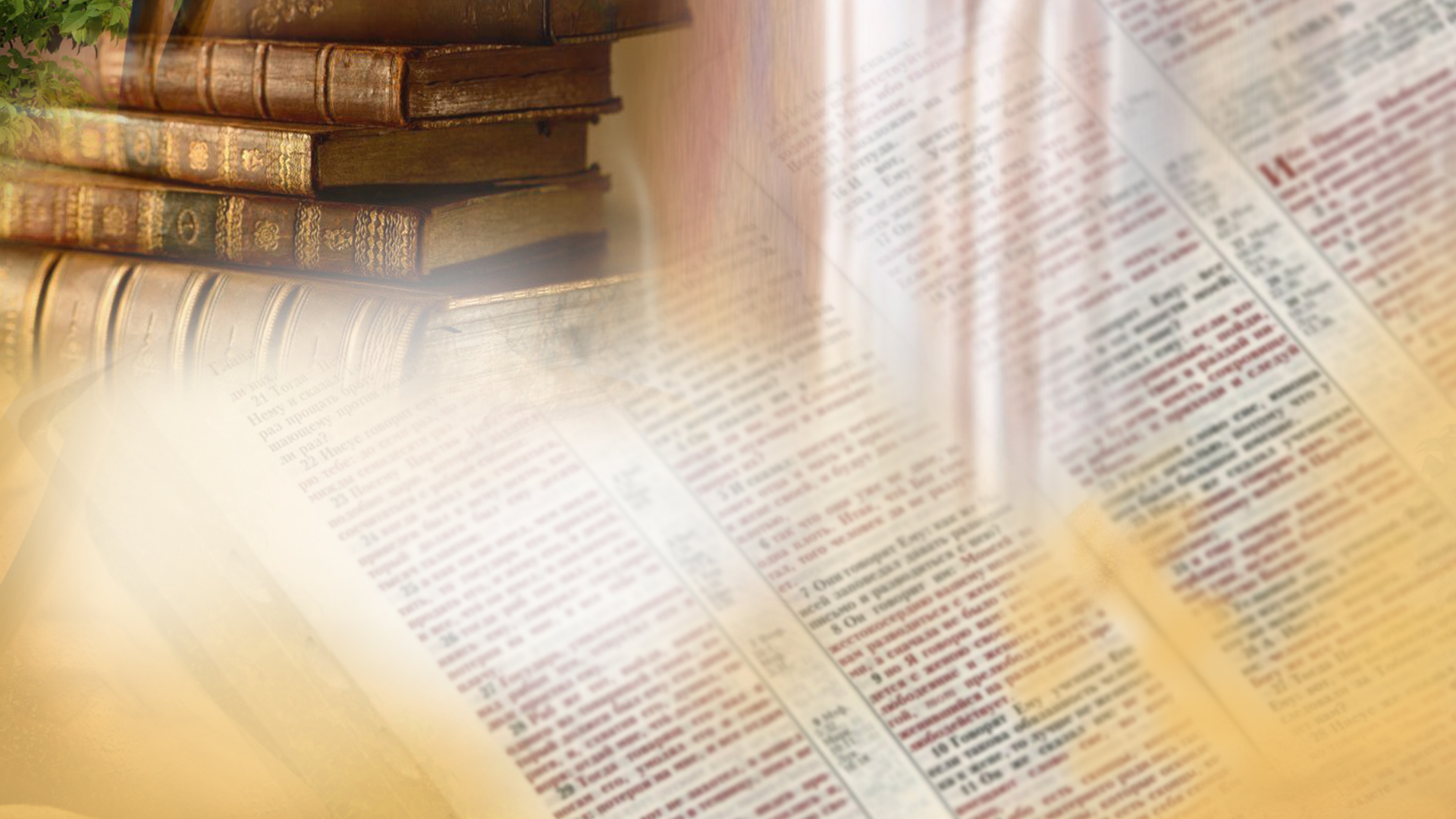 Урок №8
Свобода вибору, любов і  Божественне провидіння
Дослідження Біблії:
 1. Чи все в світі відбувається виключно з Божої волі? 
      Пс.81:11-14; Ісаї 66:4; Луки13:34-35
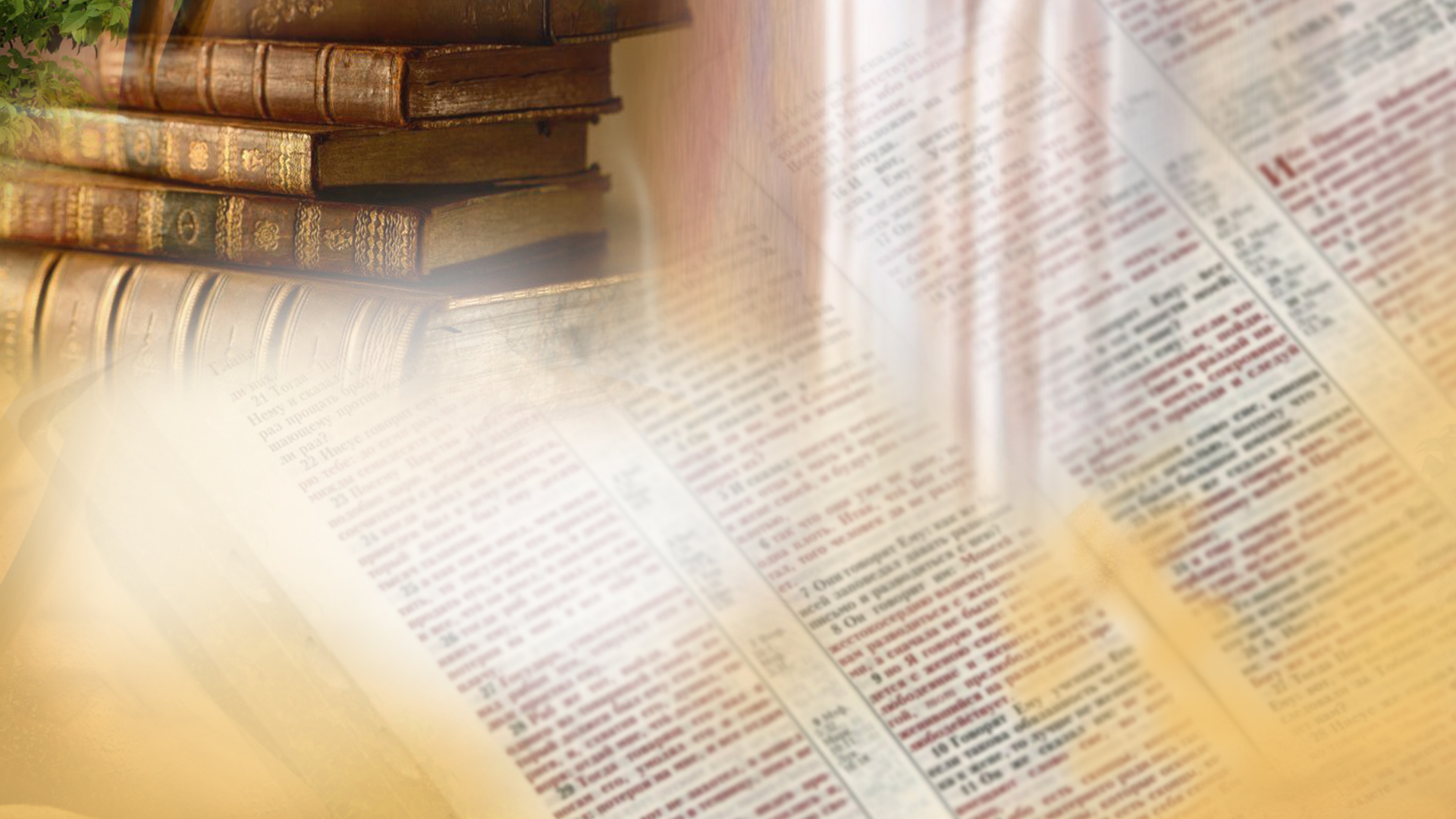 Урок №8
Свобода вибору, любов і  Божественне провидіння
Дослідження Біблії:
 2. Яким нам відкривається Бог в Біблії? Що означає той факт, що не всі будуть спасенні?
      Об’явл.11:17; Луки 1:37; 2Петра 2:9; Єзек.33:11
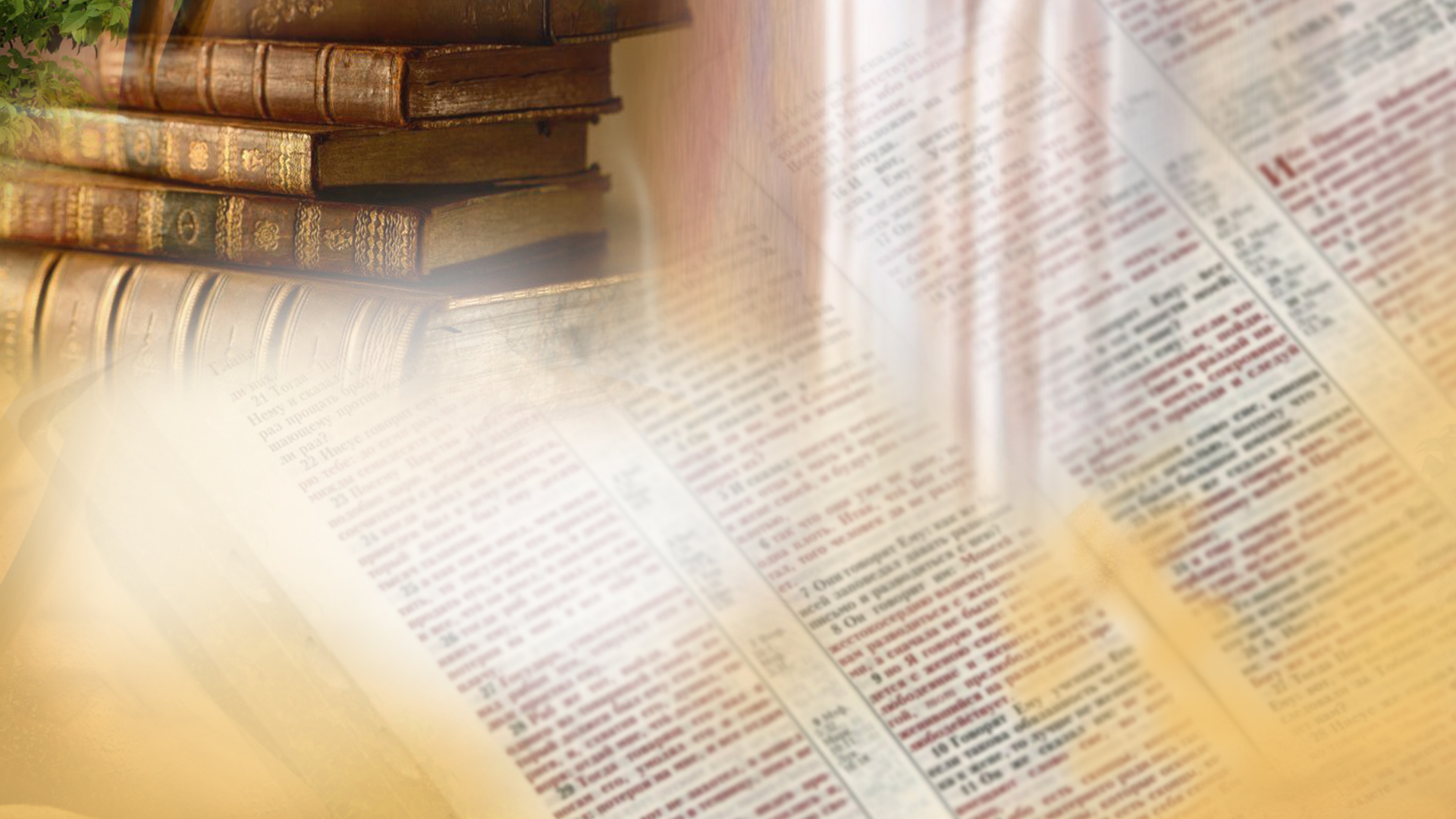 Урок №8
Свобода вибору, любов і  Божественне провидіння
Дослідження Біблії:
  3. Яке бажання Бог має щодо людини? Як на це впливає свобода вибору людини?  
    Мт.22:37; П.Зак.6:4-5; Євр.6:17-18, Тита 1:2,  П.Зак.30:19.
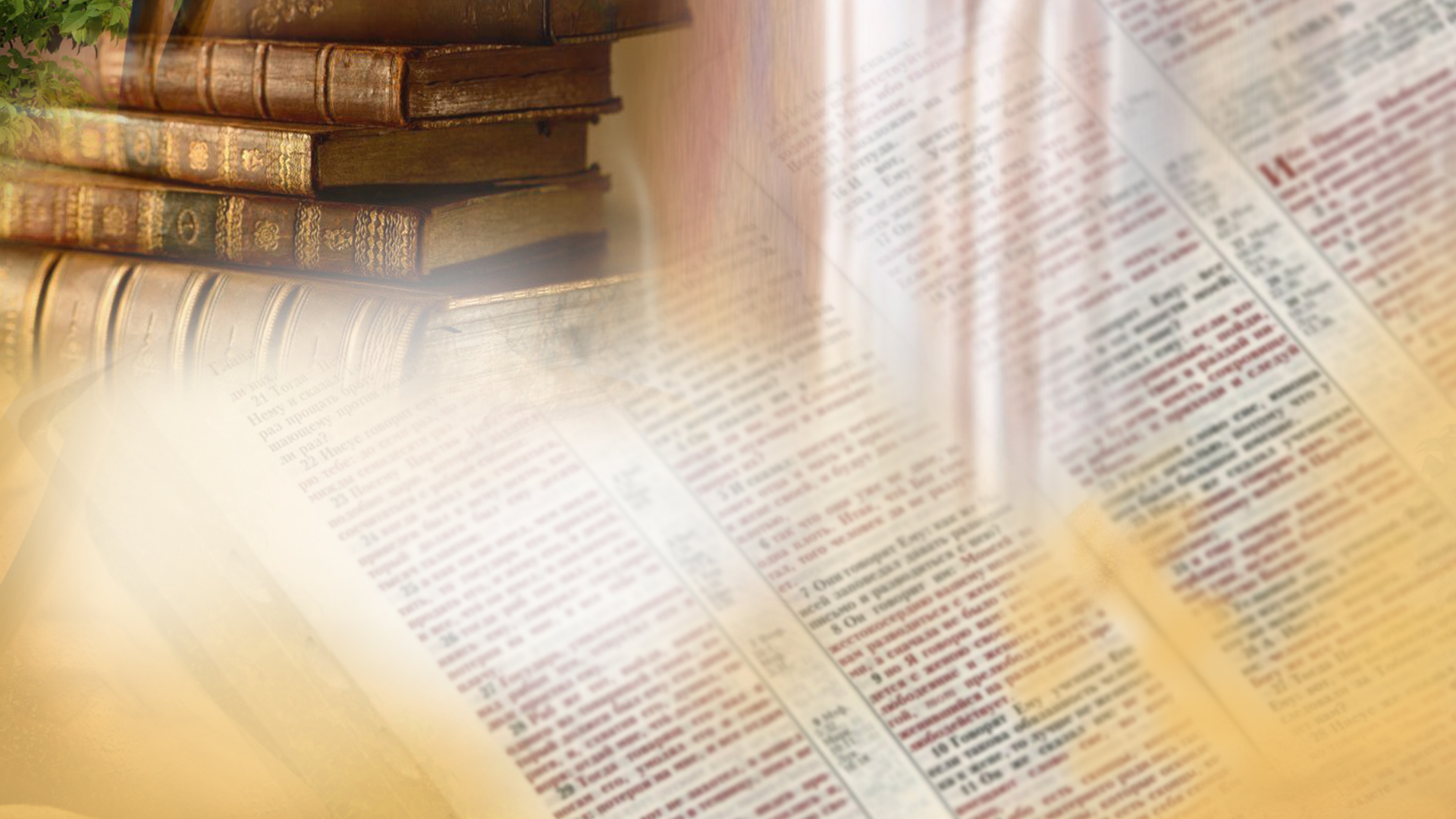 Урок №8
Свобода вибору, любов і  Божественне провидіння
Дослідження Біблії:
 4. Яке призначення Божого провидіння? 
Чи є воно гарантією спасіння всіх
                Ефес.1:9-11; Луки 7:30, 13:34
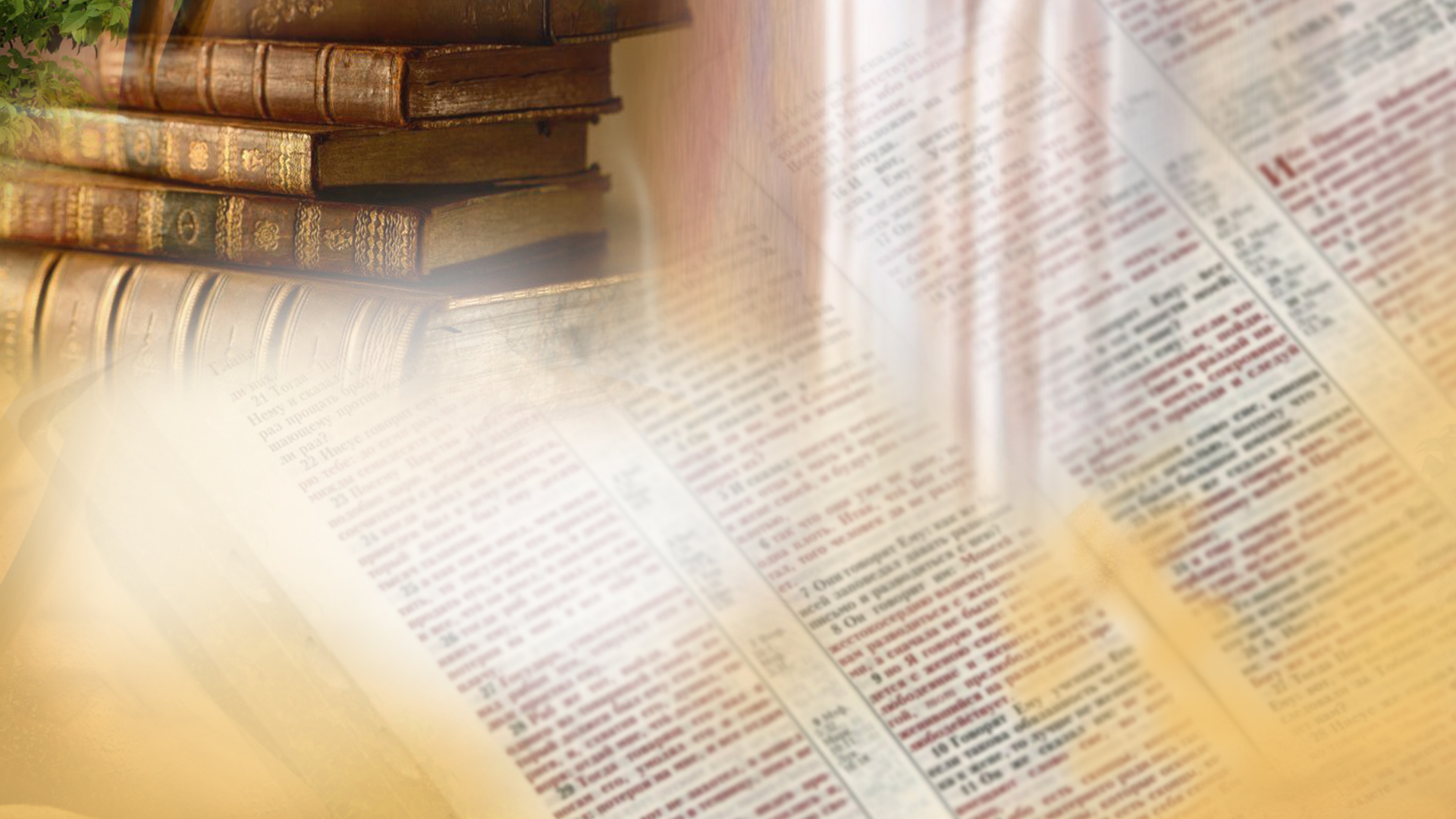 Урок №8
Свобода вибору, любов і  Божественне провидіння
Дослідження Біблії:
 5. Як віруюча людина ставиться до страждань, які приходять в її життя? Який приклад життя Йосипа? 
                   Івана 16:33; Буття 50:20
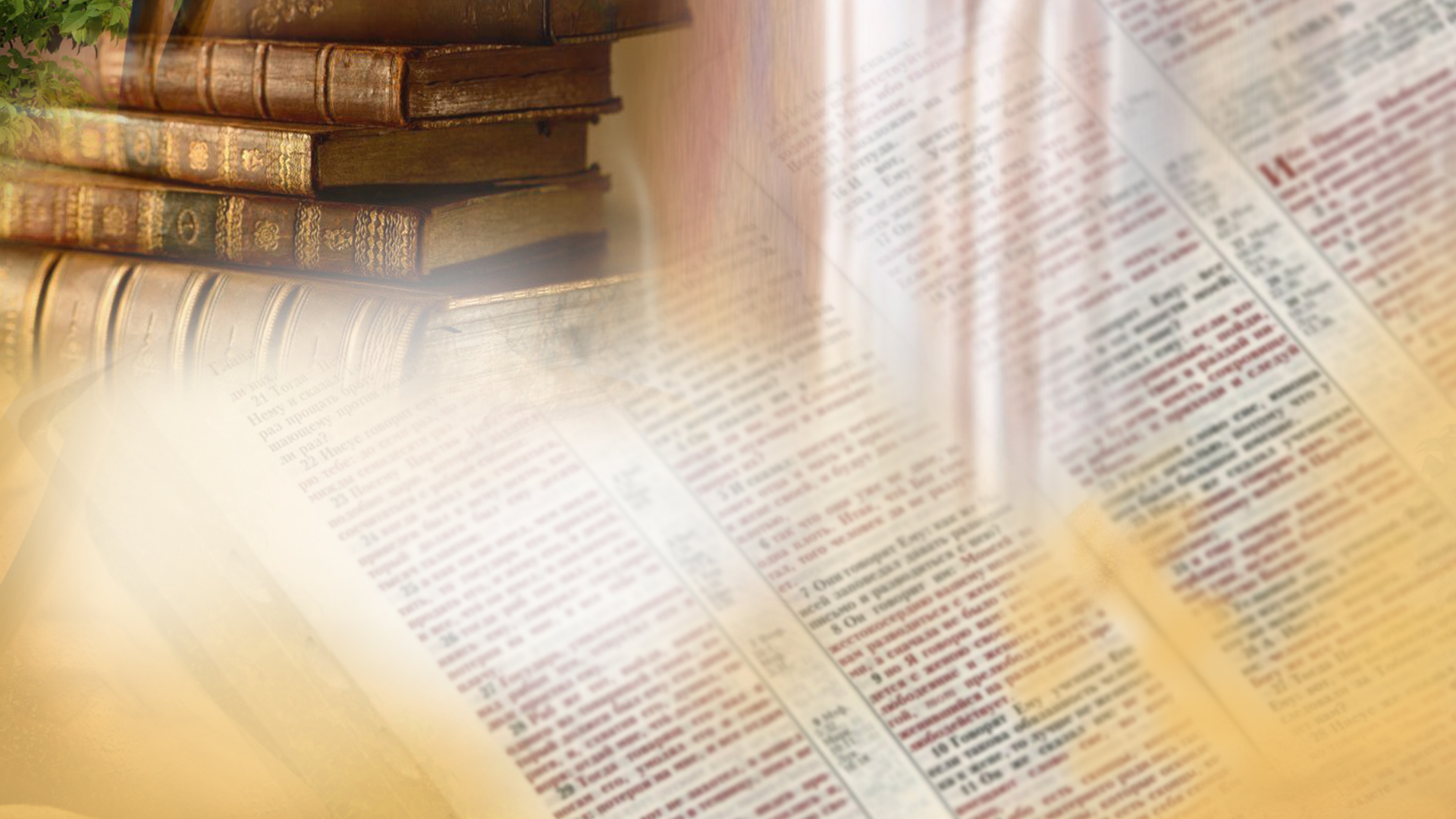 Урок №8
Свобода вибору, любов і  Божественне провидіння
Актуальність: 
 Чи все в нашому житті відбувається з Божої волі?
Чому так або чому ні?
[Speaker Notes: Рим.5:5]
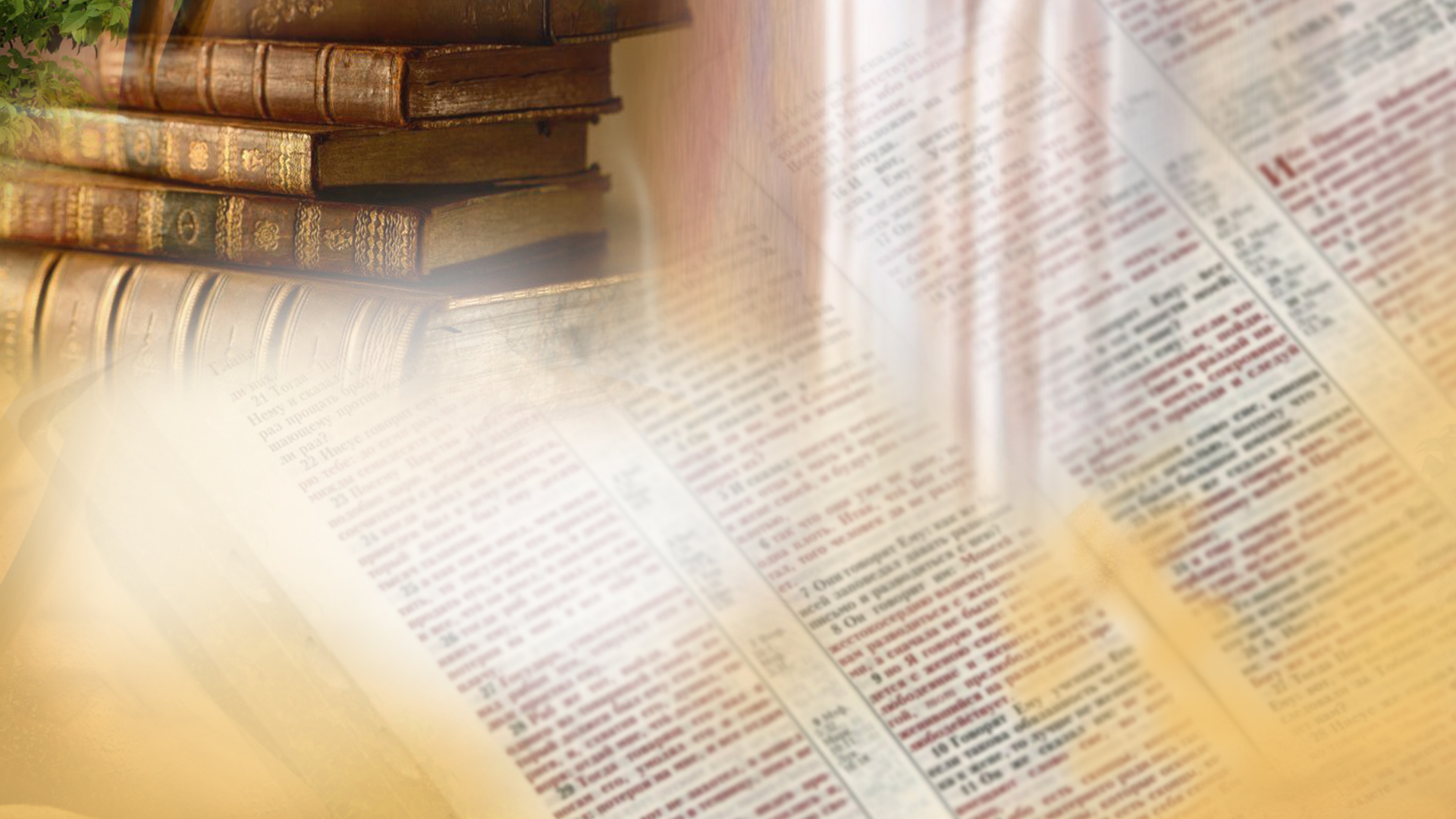 Урок №8
Свобода вибору, любов і  Божественне провидіння
Практичне застосування:
  Якщо Бог всесильний, як ми можемо цим скористатися?
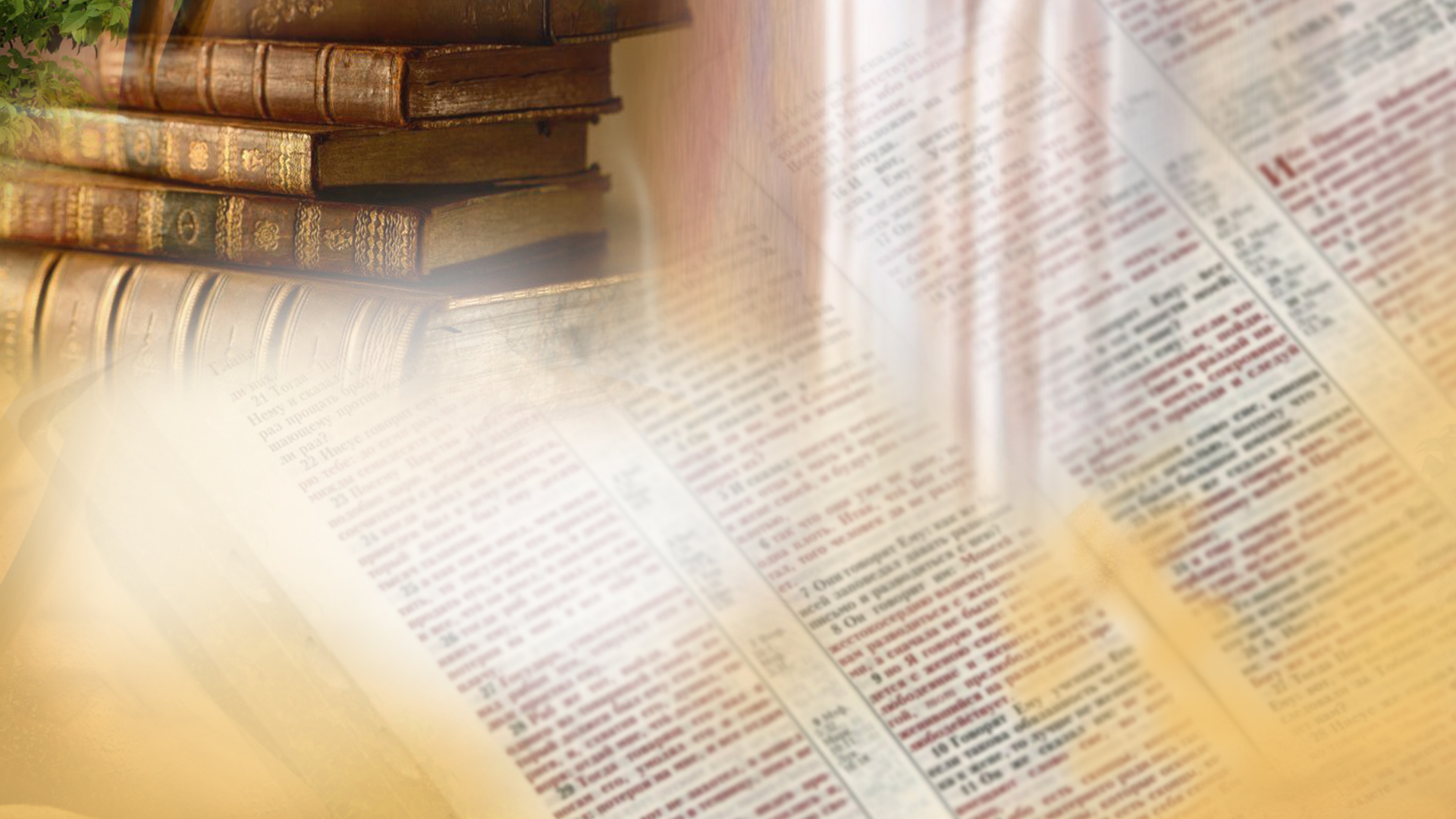 Урок №8
Свобода вибору, любов і  Божественне провидіння
Висновок:
   Наша духовна невдача не впливає на Божу любов до нас. Ця чудова істина спонукає нас продовжувати молитися Отцеві, досліджувати Слово і проповідувати Євангеліє?
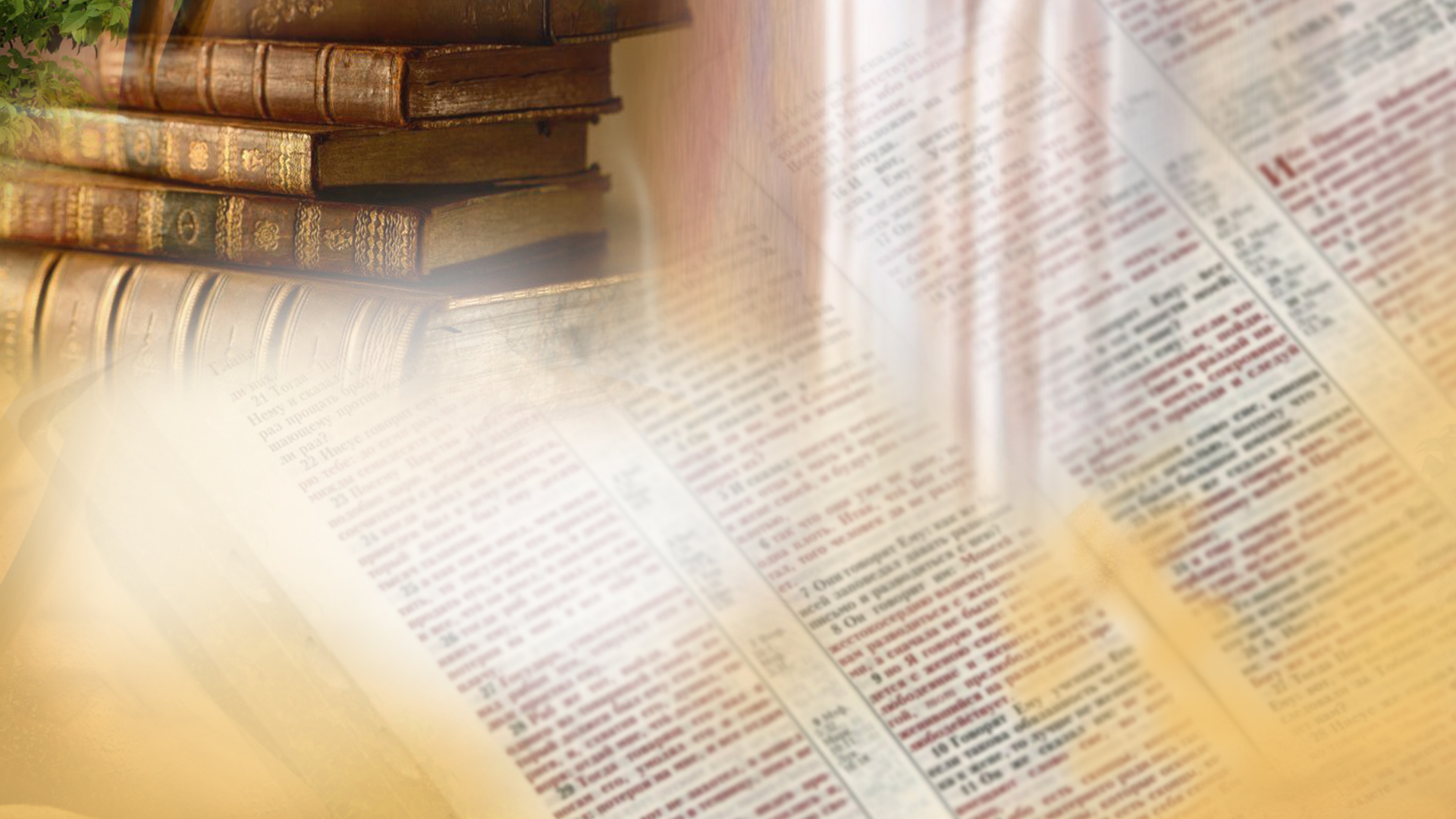 Урок №8
Свобода вибору, любов і  Божественне провидіння
Домашнє завдання: 
 Розповісти тим, хто буде поруч із вами наступного тижня, про наслідки свободи вибору. Як зробити правильний вибір.